Chapter 3
Travel Intermediaries and Information Technology
Chapter 3 Learning Objectives
After studying this chapter you should be able to:
Explain, compare and contrast traditional and digital tourism distribution systems;
Understand the evolution, role and features of Global Distribution Systems (GDSs) as travel intermediaries;
Analyze the challenges faced by GDSs as a result of technological change and innovation;
Explain how traditional travel retailers use IT;
Explain how IT has led to disintermediation and evaluate how this has impacted travel intermediaries;
Describe and critically evaluate the different types of online travel intermediaries that have developed as a result of IT; and
Explain how tour operators can use IT to improve productivity and competitiveness.
Key Concepts
Travel distribution system
Computer Reservation System(CRS)
Global Distribution System (GDS)
GDS New Entrant (GNE)
New Distribution Capability (NDC)
Tour Operators and Wholesalers
Travel Retailers
Online Travel Agents (OTA)
Channel Managers
4
Airlines
Rail
Cruise
CarRental
Activities& Events
Hotels
SUPPLIERS
Supplier Reservation Systems (CRS, ARS, PMS)
CONNECTIONS
Global Distribution System (GDS)
Switch
Tour Operator / Wholesaler
BOOKINGS
Point of Sale (POS)
Call Centre
Traditional Travel Agent
FIGURE 3.1 Traditional Travel Distribution System
5
Airlines
Rail
Cruise
CarRental
Activities& Events
Hotels
SUPPLIERS
Supplier Reservation Systems (CRS, ARS, PMS)
Channel Manager
Switch
CONNECTIONS
Internet Booking Engine (IBE)
GDS New Entrants (GNE)
Global Distribution System (GDS)
Destination Management System (DMS)
Tour OperatorWholesaler
Travel Management Company (TMC)
BOOKINGS
Call Centre
DMO Website
Meta Search
Online Travel Agent (OTA)
Point of Sale (POS)
Supplier Website
Social Media
Mobile App
Affiliate
Traditional Travel Agent
FIGURE 3.2 Digital Travel Distribution System
6
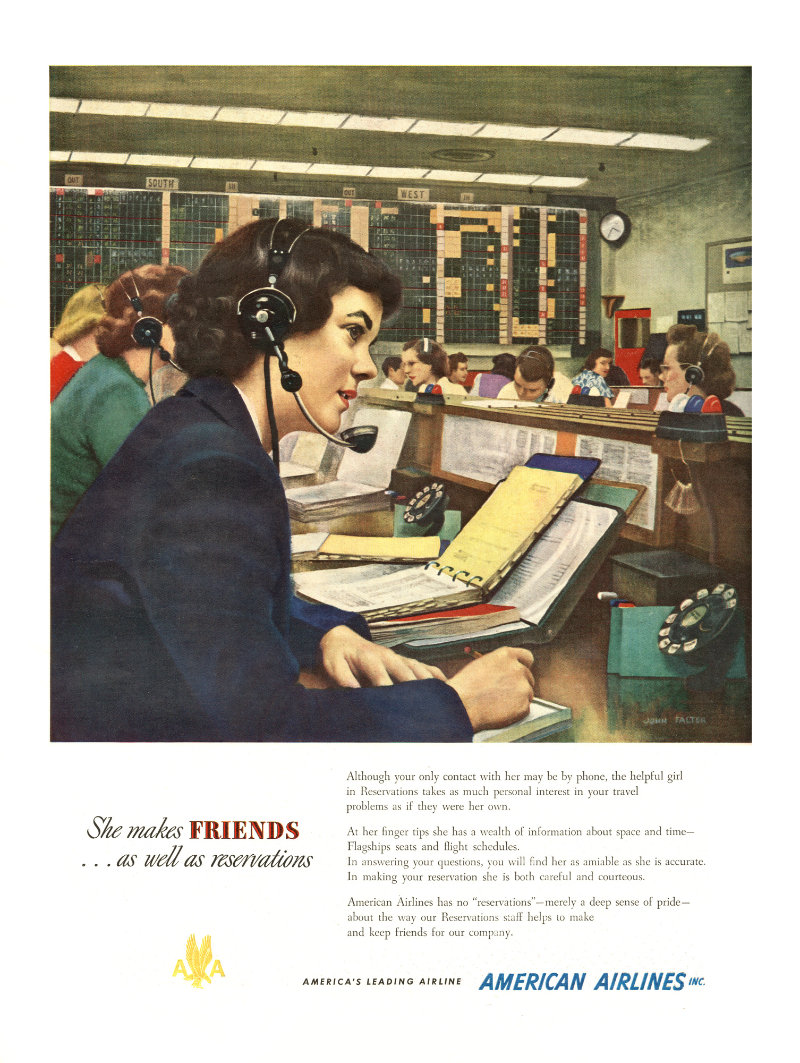 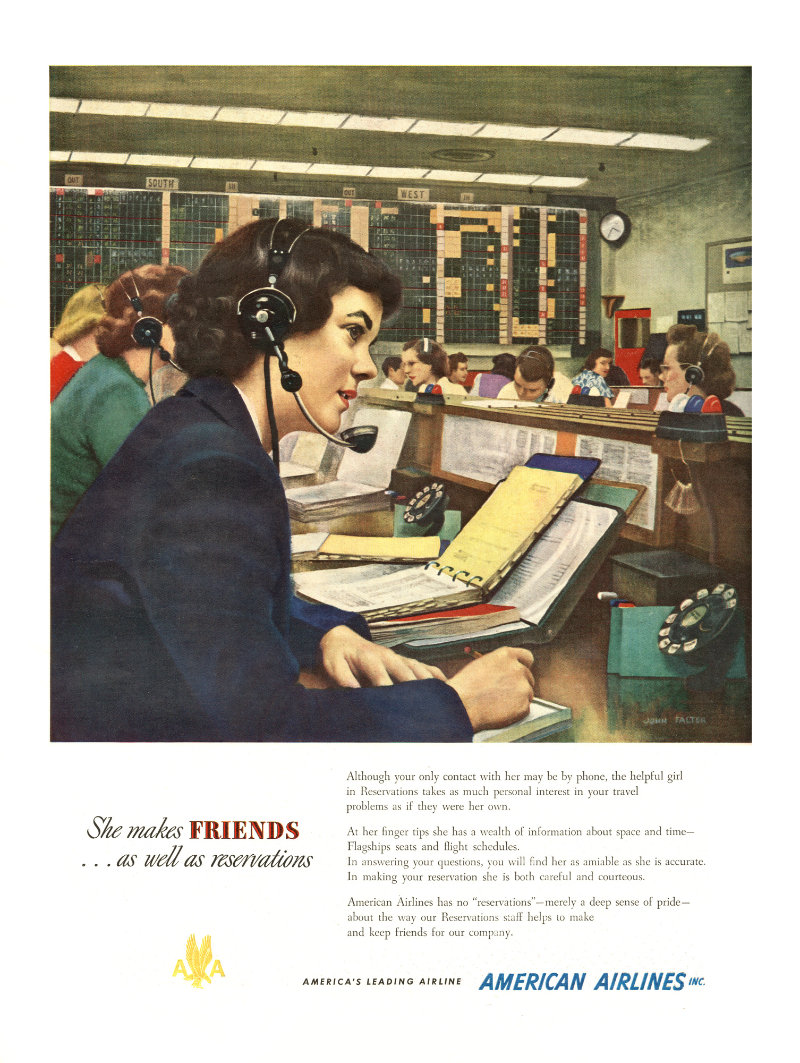 FIGURE 3.3 American Airlines Advertisement showing seat availability on wall charts
Source: American Airlines
7
1960
IBM, AA
1960
SABER
1964
IBM
1964
PARS
SABRE
1968
DL
1971
1971
TW, NW
UA
DATAS
1970
PARS
APOLLO
1976
BA, BR, CCL
TRAVICOM
1980
1982
CO
1982
DL
BA, KL, OS, AZ, SR, OA, SN, TP, EI, Covia
DATAS II
SYSTEM ONE
AF, IB LH, SK
1986
1988
1987
SQ, CX
1987
COVIA
DL, TW, NW
ABACUS
GALILEO
AMADEUS
1990
1990
1993
WORLDSPAN
GALILEO INT.APOLLO, GALILEO
1995
1998
AMADEUS
SABRE
2000
2006
2010
2015
TRAVELPORTAPOLLO, GALILEO, WORLDSPAN
2015
SABRE
AMADEUS
FIGURE 3.4 The evolution of major Global Distribution Systems
Characteristics of Major GDSs
9
Core GDS Functions
10
Secondary GDS Functions
11
112MAYLCAATH« 
	12MAY TUE LCA/Z‡2 ATH/‡0 
	1CY 322 J7 C7 D7 I7 Z4 Y7*LCAATH 0700 0845 319 S 0 123 DCA /E 
	        B7 N7 S7 M7 T7 W7 L7 X7 
	2A3 903 C4 D4 Z0 A0 I0 J0*LCAATH 0830 1010 321 B 0 DC /E 
	        Y4 B4 M4 K4 W4 S4 H4 L4
FIGURE 3.5 Traditional GDS ‘Green Screen’ Display
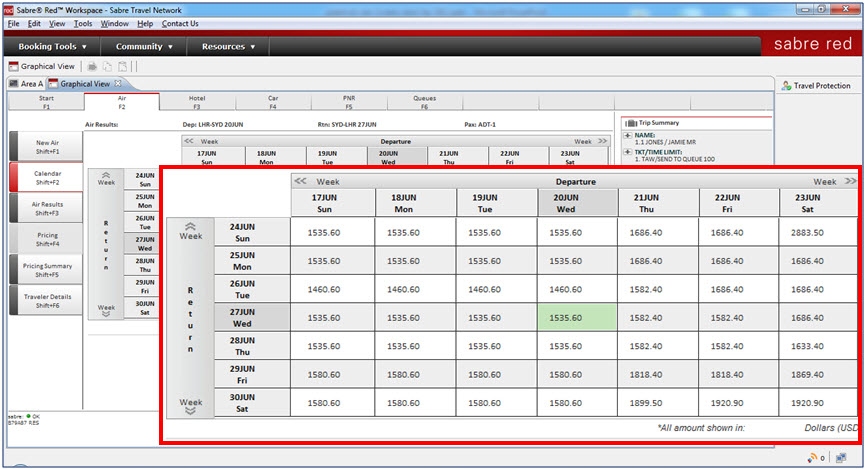 FIGURE 3.6 Sabre Red Graphical Workspace
Source: Sabre Holdings, 2014
OTA Web GUI
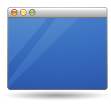 API
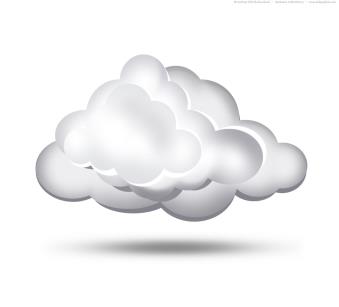 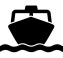 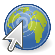 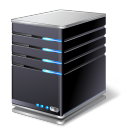 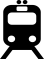 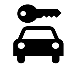 API
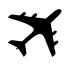 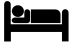 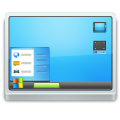 API
Suppliers
GDS
Agent GUI
FIGURE 3.7 GDS Interfaces
SWOT Analysis of GDSs
15
GDS Trends
Diversifying IT solutions
Consolidation
Connectivity and interoperability
Transparency
Personalization
Social, Local and Mobile (SoLoMo)
16
Tour Operator Use of IT
Package creation
Tour package distribution
Reservations and customer management
17
Traditional Travel Retailers
Front Office Systems
Back Office Systems
Accounting Systems
Human Resource Systems
Customer Relationship Management (CRM)
Communication
Commission Tracking
Transaction Settlement
18
Enterprise Resource Planning (ERP) Systems
Back office functions can be integrated into cross-functional systems known as Enterprise Resource Planning (ERP) systems. 
Benefits:
Productivity
Reporting
Customer Satisfaction
Forecasting
19
SWOT Analysis of Traditional Retailers
Travel Management Companies (TMCs)
Unique Characteristics
Contracts and Preferred Suppliers
Travel Policy Compliance
Employee Productivity
Risk Management
Travel Expense Management
21
Types of Online Travel Intermediaries
22
Online Travel Intermediary Innovations
23
SWOT Analysis of Online Intermediaries
Discussion Questions
What challenges do small and medium tourism enterprises (SMTEs) face in travel distribution? How might SMTEs respond to the increasingly complex structure of the digital tourism distribution system?
What is the difference between a GDS and a GNE? Visit the GDS and GNE websites to help you answer this question. Do you think GNEs are a threat to the GDSs? Justify your answer.
You have started your own small travel retail business. Which GDS would you choose and why?
What is the role of traditional intermediaries in the travel distribution system and are they still needed? How might traditional intermediaries use IT to compete against the innovative features offered by OTAs?
Watch the following video about IATA’s New Distribution Capability: http://youtu.be/Rru0RgWxtqQ. What impact is this IT development likely to have on travel intermediaries?
Discussion Questions
What is disintermediation and how has it impacted the different types of travel intermediaries described in this chapter? Do you think some of the intermediaries discussed in this chapter are likely to disappear in the next 10 years? Which and why? What role has IT played in this process?
This chapter provides SWOT analyses for the GDSs, traditional travel retailers and OTAs. Use the information in this chapter along with your own research to conduct a similar SWOT analysis of TMCs. What do you think the future looks like for TMCs?
Visit two metasearch engines (e.g. Hipmunk, Room77, Skyscanner, Trivago, Kayak) and search for a return flight and hotel to a destination of your choice. Compare and contrast the two sites by identifying the strengths and weaknesses of each. Do they offer different features? Which features do you like the most? What ITs are used to improve the search experience?
The pressure selling tactics used by OTAs have attracted recent government scrutiny. Find some press stories about these tactics and use them to identify the key issues that have generated negative publicity. How can OTAs respond to these challenges?
Useful Websites
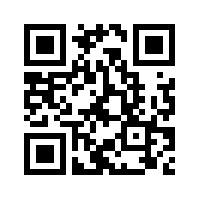 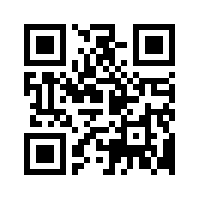 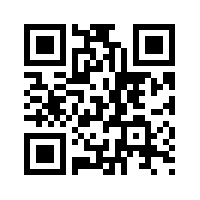 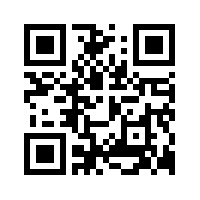 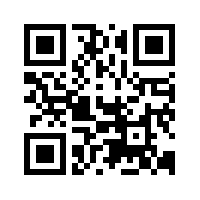 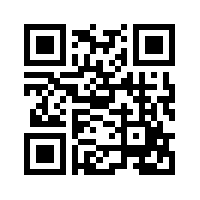 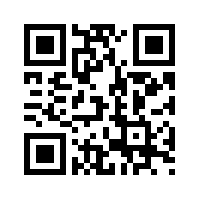 27
Case Study Sabre Corporation
Founded by partnership between American Airlines and IBM in 1953
SABRE was the first private real-time online transaction system
9,000 employees and clients in 160 countries
Diversified beyond GDS to become a travel technology company offering a range of IT solutions for airlines, airports, travel intermediaries, hotels, car rental providers, rail providers and tour operators
Acquired GNE Fairlogix in 2018
Three business units:
Sabre Travel Network
Sabre Airline Solutions
Sabre Hospitality Solutions
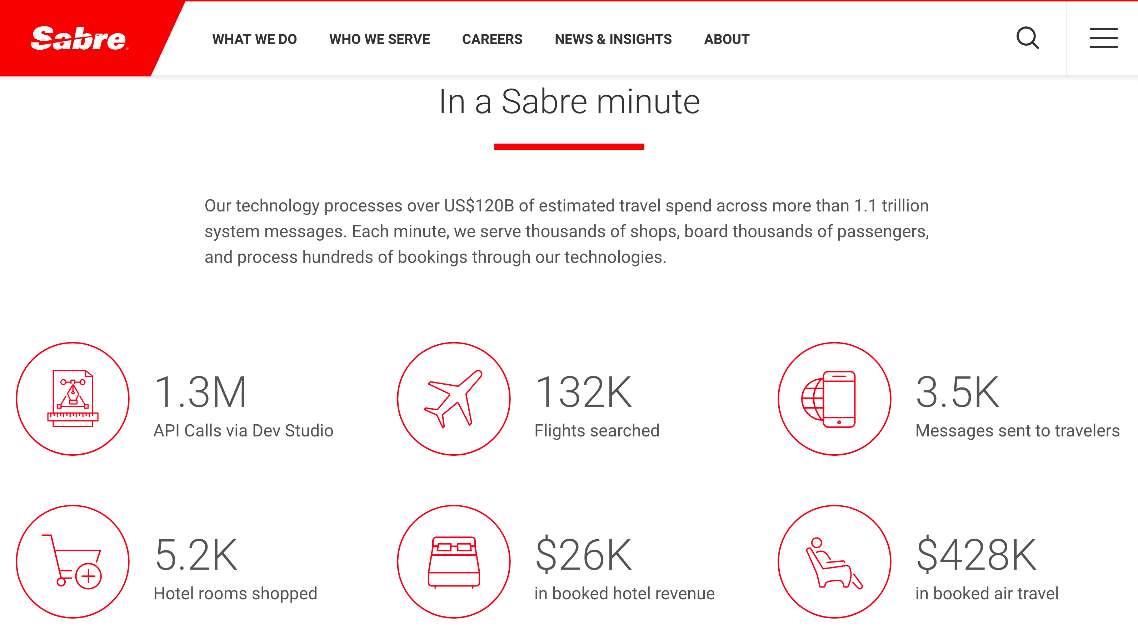